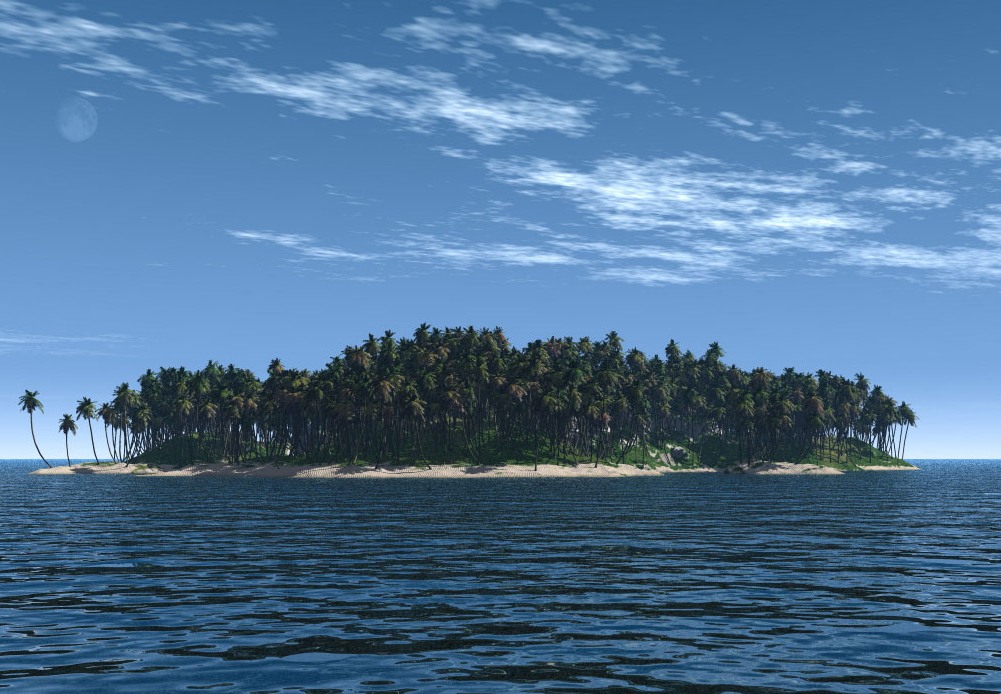 ДАРЫ  МОРЯ
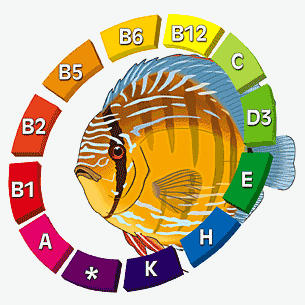 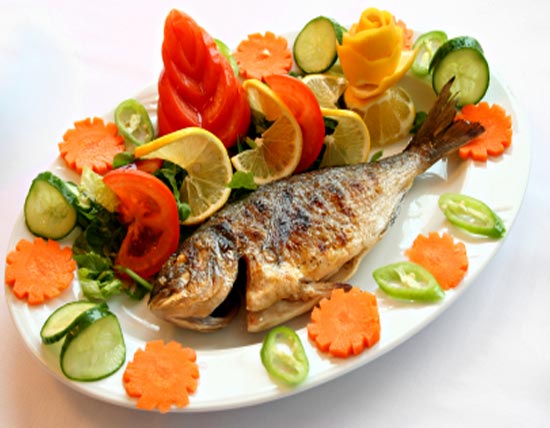 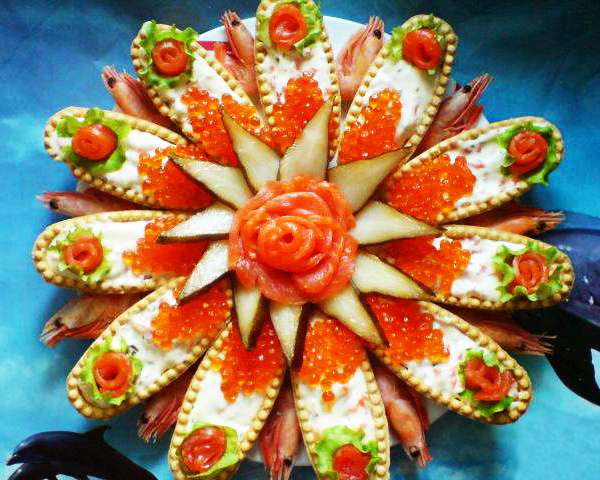 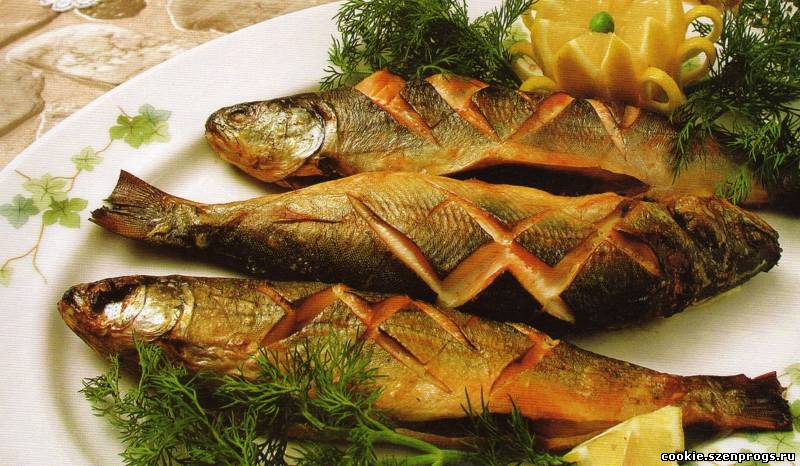 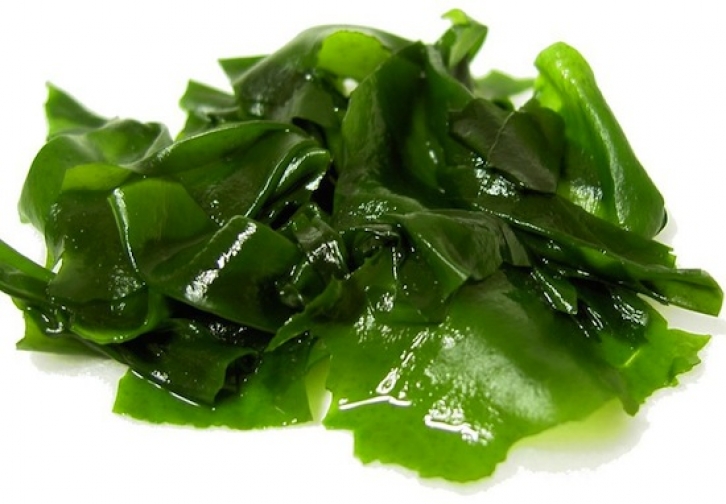 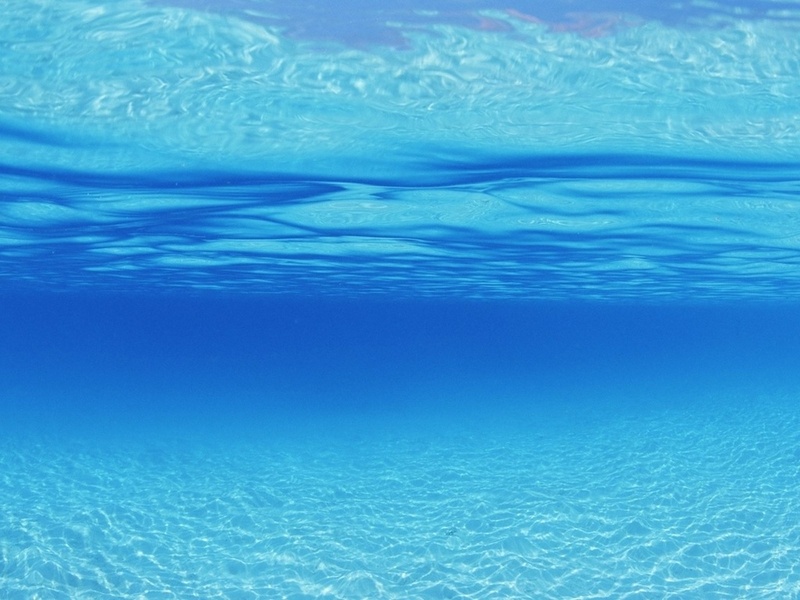 Определить истинность утверждений:
1. Йод – важный микроэлемент, которым богаты морепродукты.
2. Морской лук – ламинария.                                                             3. Витамин А отвечает за рост.
4. Морепродукты богаты белком.
5. Агар-агар - вещество для приготовления мармелада.
6. Краб – это морская рыба.
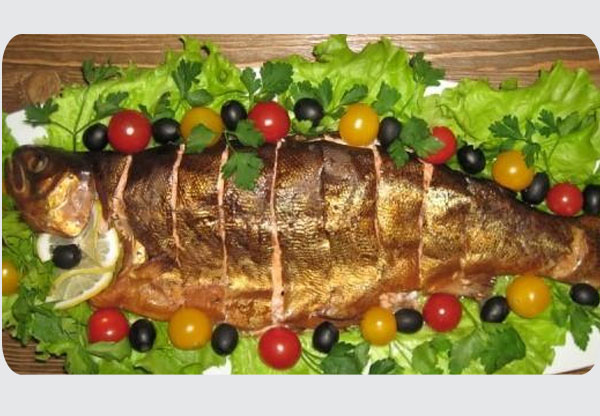 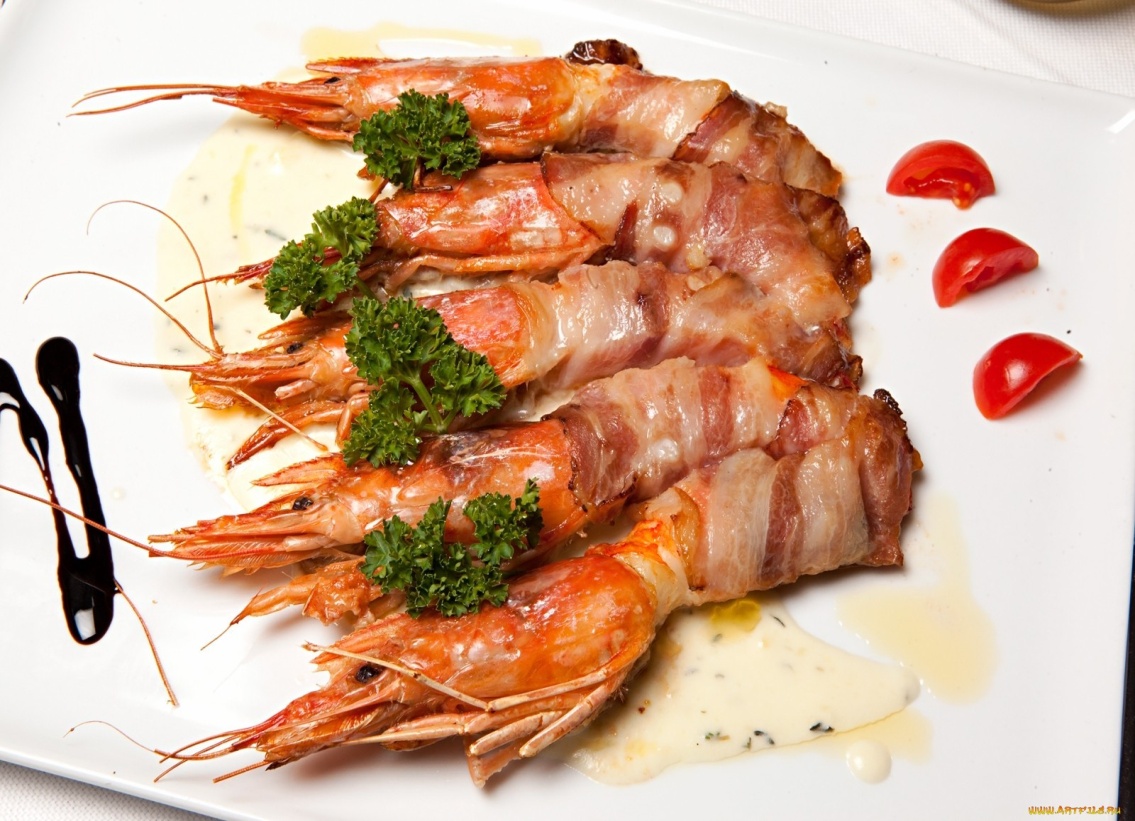 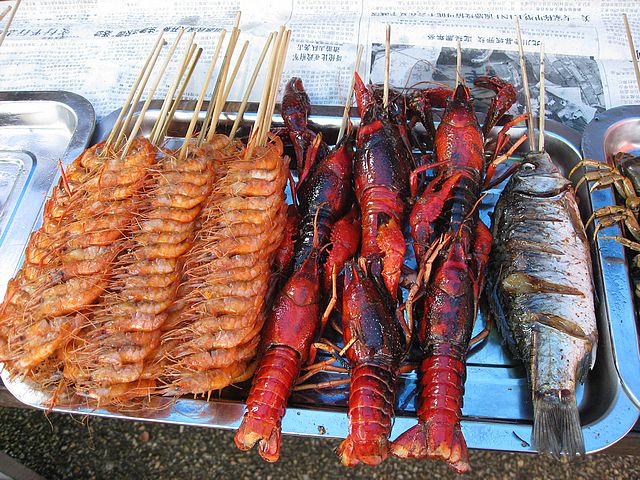